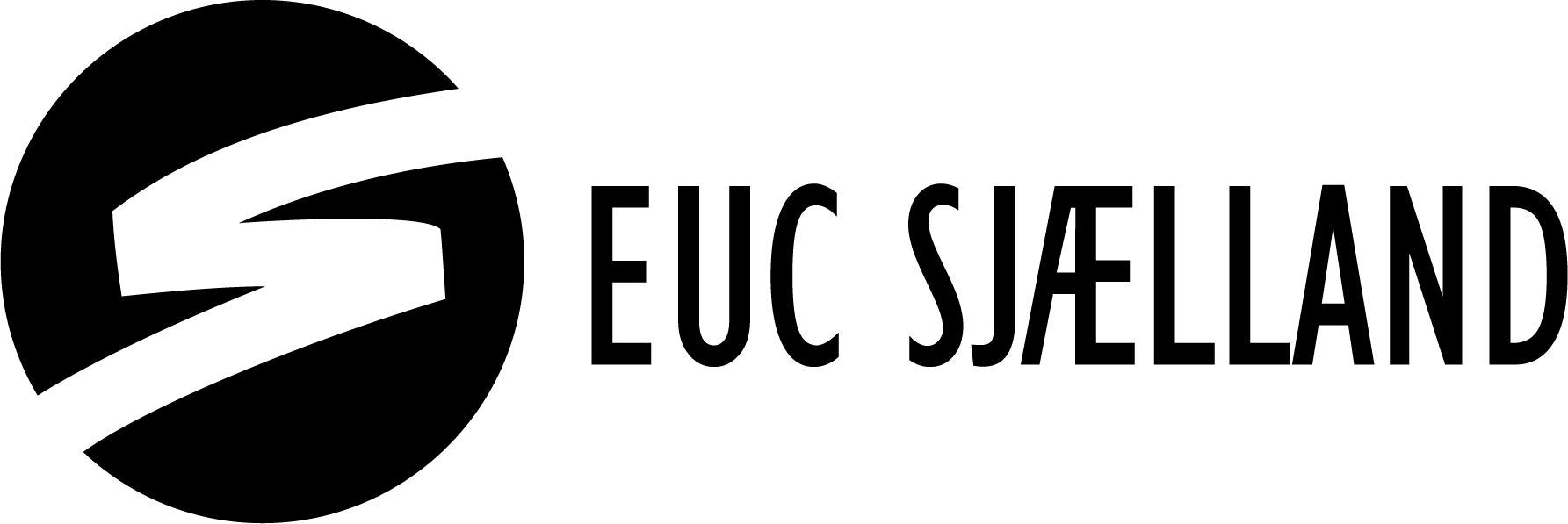 Informationsindsamling EUD 2021EUC Sjælland
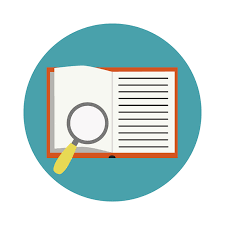 Indledning
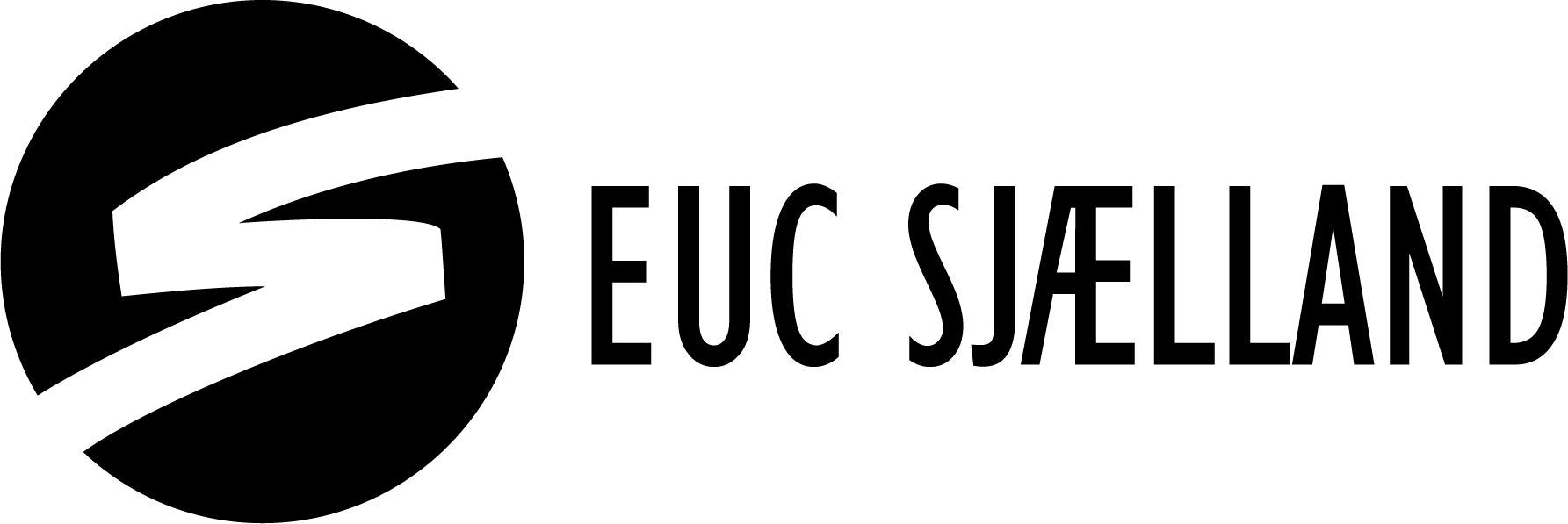 EUC Sjællands informationsindsamlingen for EUD 2021 præsenteres i denne PP
Udover det vi har valgt her, følger organisationen løbende op på data, der belyser kvaliteten fx søgning til EUD, aktuelle elevtal, oplæringsaftaler og andre kvalitetsindikatorer 
Gennem den løbende informationsindsamling får skolen viden om og indsigt i EUD området. Informationsindsamlingen kaster lys på opmærksomhedsfelter til selvevalueringen
Selvevalueringen danner sammen med skolens strategi retning for indsatser i EUC Sjællands opfølgningsplan for EUD
Indsatser fra opfølgningsplanen konkretiseres på uddannelses-/afdelingsniveau
2021 blev igen et år, hvor Corona kom til at præge skoledriften på EUC Sjælland
Informationsindsamling EUD 2021Indhold
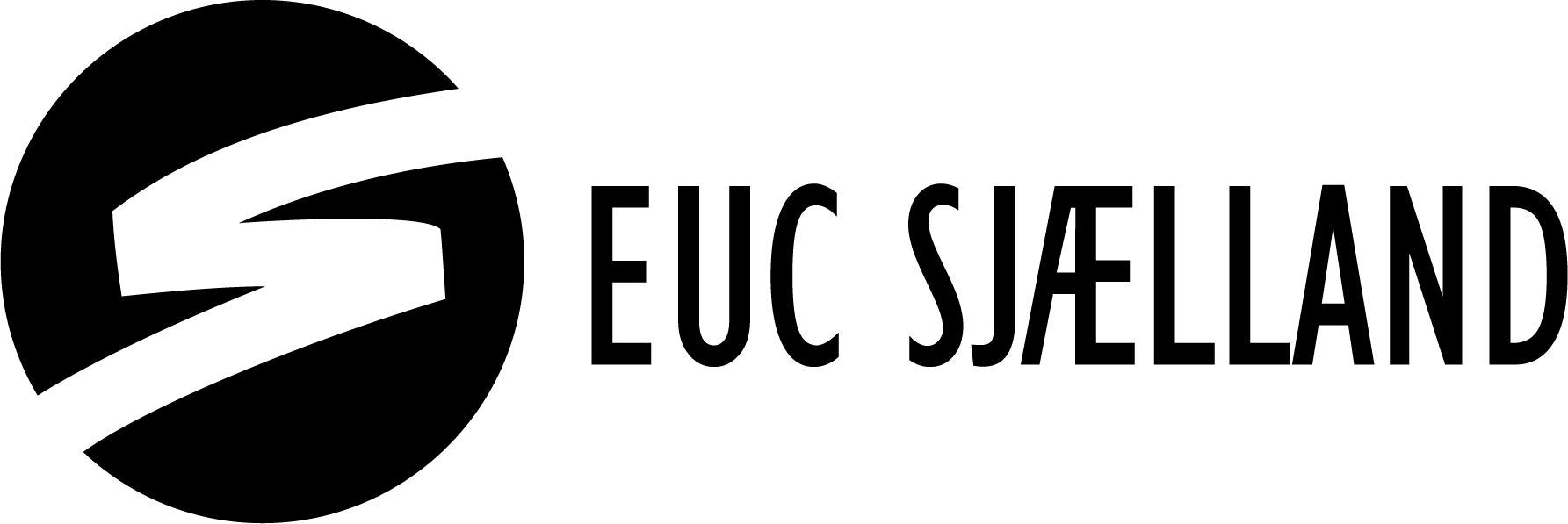 Tillid, trivsel og beskæftigelsesfrekvens
Virksomhedstilfredshed 2021, Kilde: Ennova
Elevtrivsel på afdelinger/adresser, 2021, Kilde: Uddannelsesstatistik.dk
Elevtrivsel på skoleniveau, 2019-2021, Kilde: Uddannelsesstatistik.dk
Beskæftigelsesfrekvens 2019, Kilde: Uddannelsesstatistik.dk
Opsamling - tillid, trivsel mv.
Gennemførelse og frafald
GF1 - frafald og gennemførelse, 2019-2021, Kilde: Skolens egne tal 
GF2 - frafald og gennemførelse, 2019-2021, Kilde: Skolens egne tal
Socioøkonomisk reference 2019, Kilde: Uddannelsesstatistik.dk
Opsamling - gennemførelse og frafald
Samlet vurdering, Informationsindsamling EUD 2021
Virksomhedstilfredshed 2021
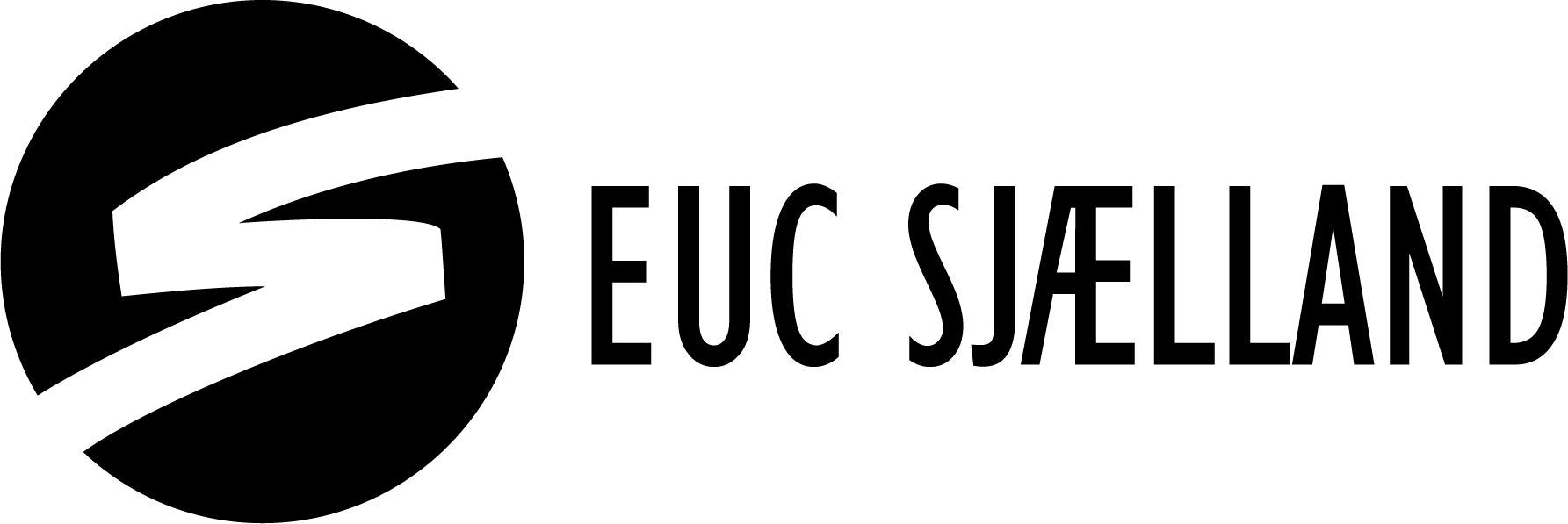 Kilde: Ennova, Måling udført for EUC Sjælland
Skala 0-100, jo højere jo bedre Obligatorisk spørgeramme
Elevtrivsel på afdelinger/adresser, 2021Antal svar, samlet elevtrivsel og indikatorer for elevtrivsel
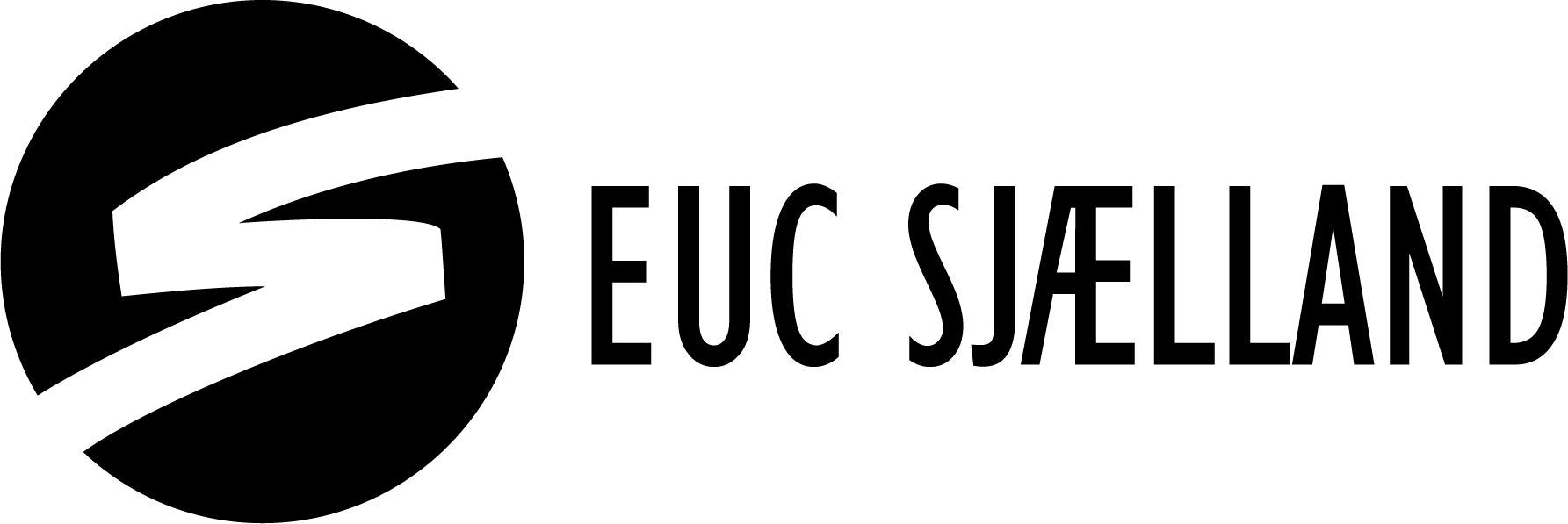 * Samlet elevtrivsel er en beregnet værdi
Kilde: Uddannelsesstatistik.dk, ElevtrivselObligatorisk spørgeramme. Skala 1-4, jo højere jo bedre
Elevtrivsel på skoleniveau, 2019-2021 Samlet elevtrivsel og indikatorer for elevtrivsel
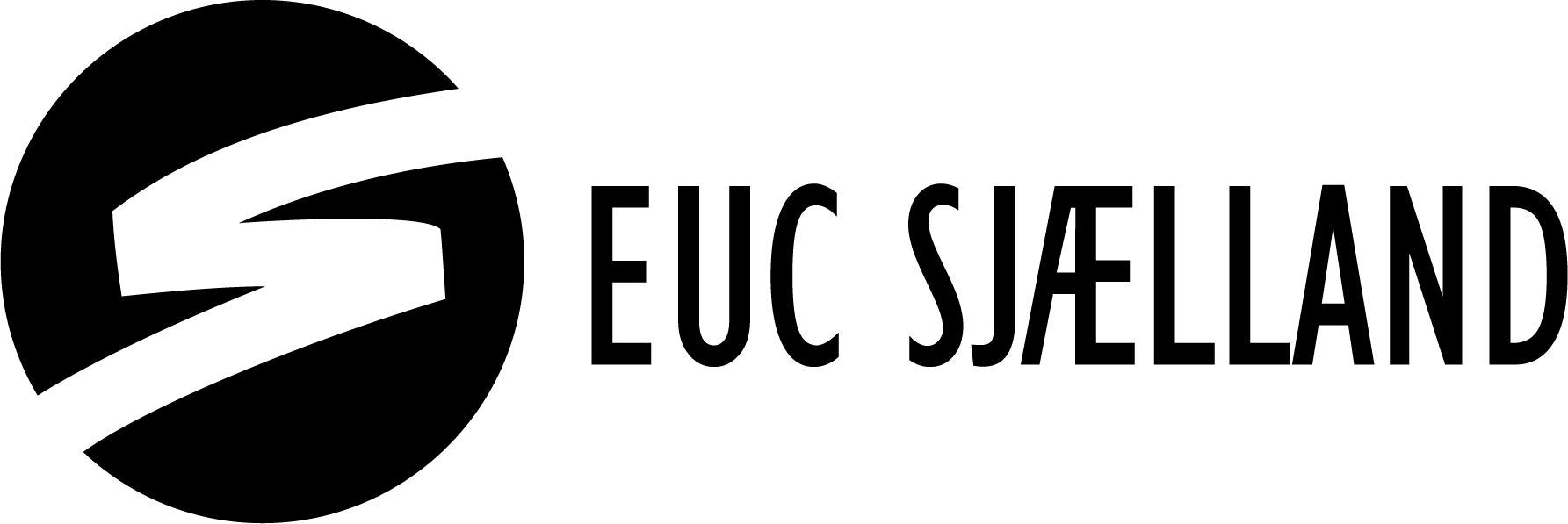 * Samlet elevtrivsel er en beregnet værdi
Kilde: Uddannelsesstatistik.dk, ElevtrivselSkala 1-4, jo højere jo bedre
Beskæftigelsesfrekvens 2019 EUC Sjællands uddannelser og landstal
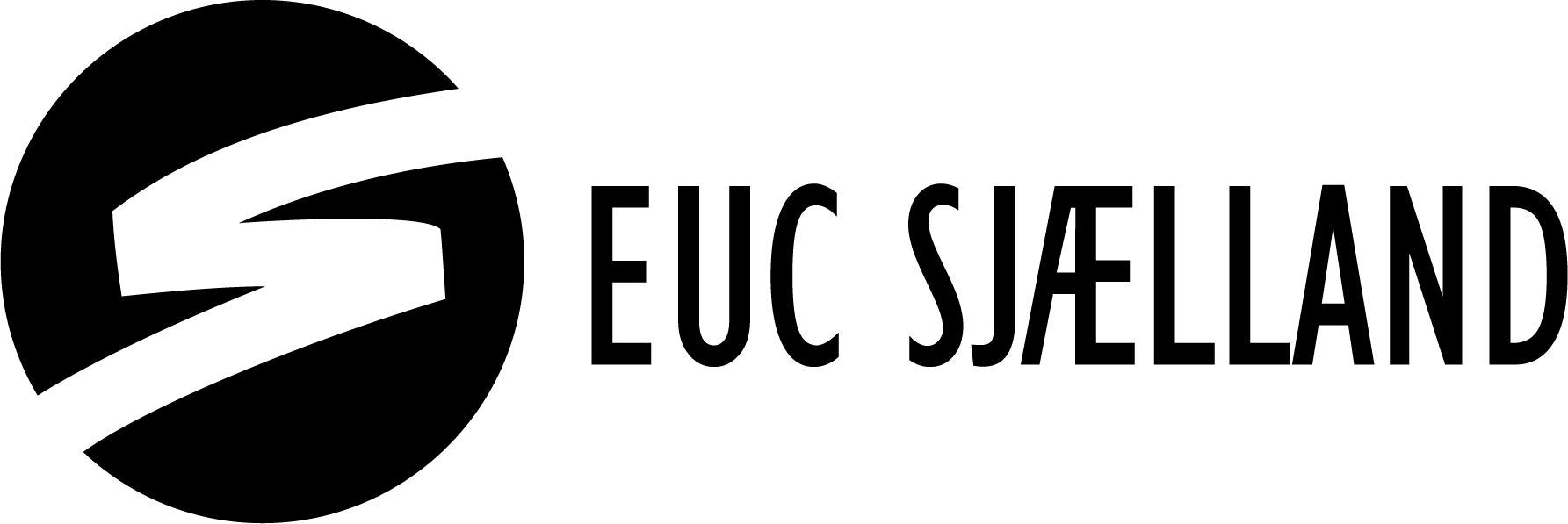 Kilde: Uddannelsesstatistik.dk, Beskæftigelsesfrekvenser
Uddannelser med mindre end 15 elever diskretioners
Opsamling - tillid, trivsel mv.
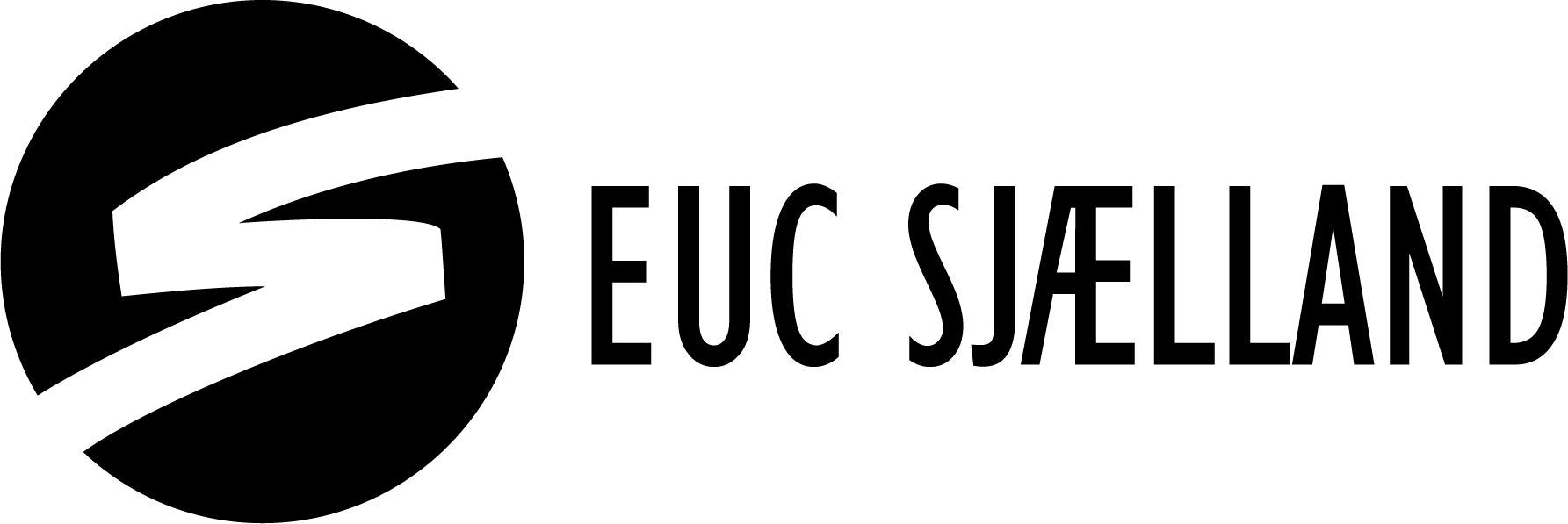 Virksomhedstilfredshed
VTU måles årligt og præsenteres i fire indikatorer
EUC Sjælland er gået frem på alle fire indikatorer sammenlignet med sidste år
I målingen ligger EUC Sjælland på niveau med sammenlignelige skoler, der har benyttet Ennova til VTU 
Elevtrivsel 
ETU måles årligt og resultaterne vises i ‘samlet elevtrivsel’ og i seks indikatorer for elevtrivsel
I årets måling er der mindre forskydninger mellem adresserne, dog skiller Haslev sig ud. Her er det særligt de fysiske rammer som vurderes lavt af et hovedforløb på tømrer
Årets måling ligger på niveau med målingen i 2020. Fremgangen fra 2019 til 2020 har EUC Sjælland således fastholdt i målingen for 2021
Beskæftigelsesfrekvens 2019 
Beskæftigelsesfrekvensen for tidligere elever, der har afsluttet en erhvervsuddannelsen på EUC Sjælland sammenlignet med landstal
Totalt har EUC Sjælland igen i år en højere beskæftigelsesfrekvens end landsgennemsnittet
Strategisk fokus på kvalitet i undervisningen 
Tilliden og trivslen til erhvervsuddannelserne på EUC Sjælland er styrket gennem de senere år
Fokus bibeholdes i det kommende år
GF1 – frafald og gennemførelse, 2019-2021
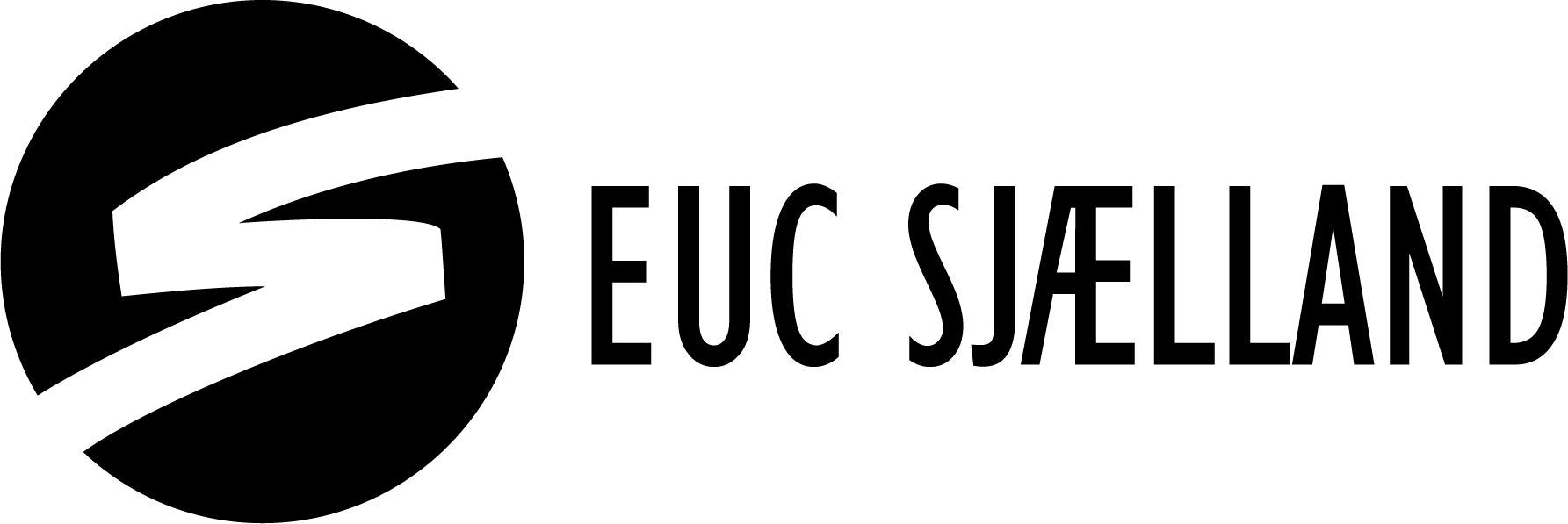 Grundforløb 1 - Frafald og gennemførelse samt overgang til grundforløb 2






 Population: Alle elever (EUD og EUX), der startede på GF1 i årene 2019, 2020 og 2021  Kilde: EUC Sjælland, 07 Overgangsstatistik
GF2 - frafald og gennemførelse, 2019-2021
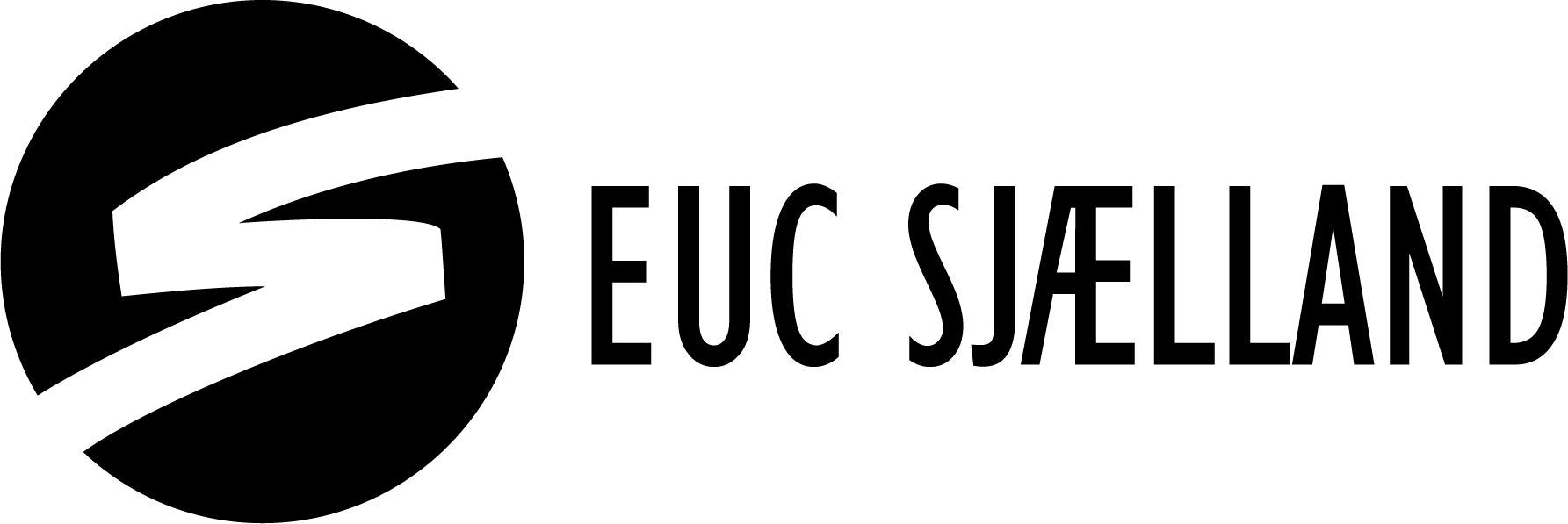 Grundforløb 2 - Frafald og gennemførelse samt overgang til hovedforløb
Population: Alle elever (EUD og EUX), der startede på GF2 i 2019, 2020 og 2021, dvs. både elever som har gået på GF1, og elever der er startet direkte på GF2.* Augustoptaget i 2021 er medtaget i opgørelsen. Det kan forventes at overgangsfrekvensen øges, idet der på opgørelsestidspunktet endnu ikke er gået tre måneder efter afslutningen på GF2.
Kilde: EUC Sjælland, 07 Overgangsstatistik
Socioøkonomisk reference 2019 fordelt på afdelinger/adresser og hovedområder
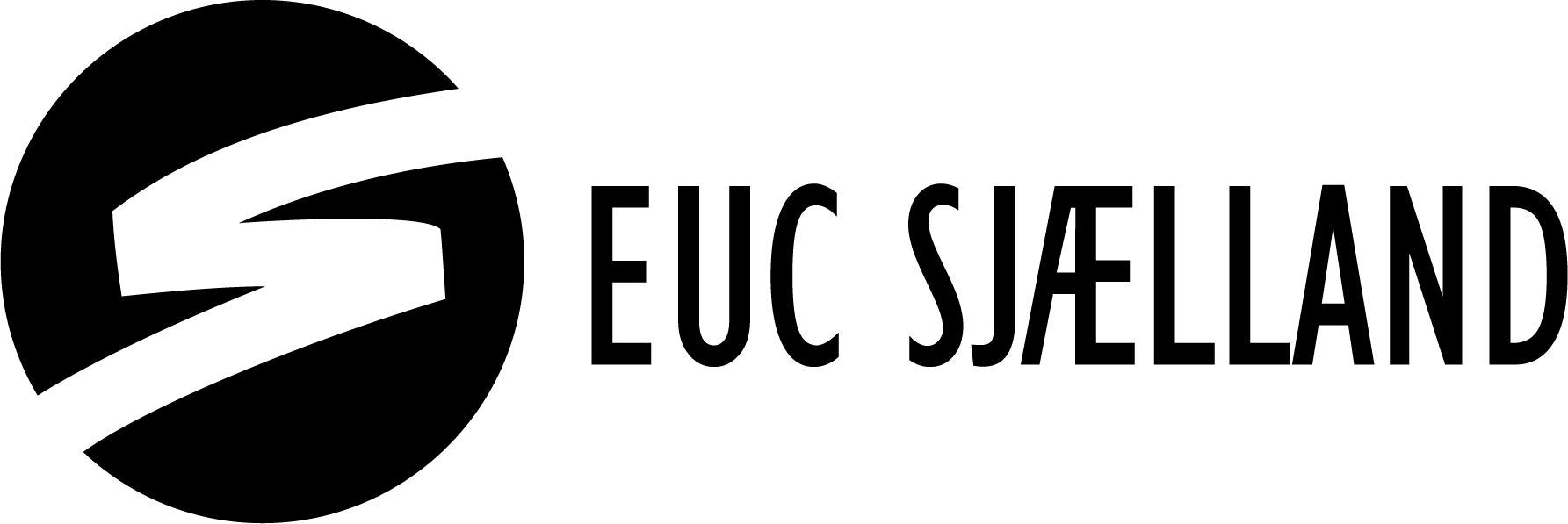 Tabellen viser, hvor stor en andel der forventes at falde fra inden hovedforløbet, 
når der er taget højde for elevernes socioøkonomiske baggrund.
Kilde: Uddannelsesstatisik.dk, Socioøkonomiske referencer pr. institution
Opsamling - gennemførelse og frafald
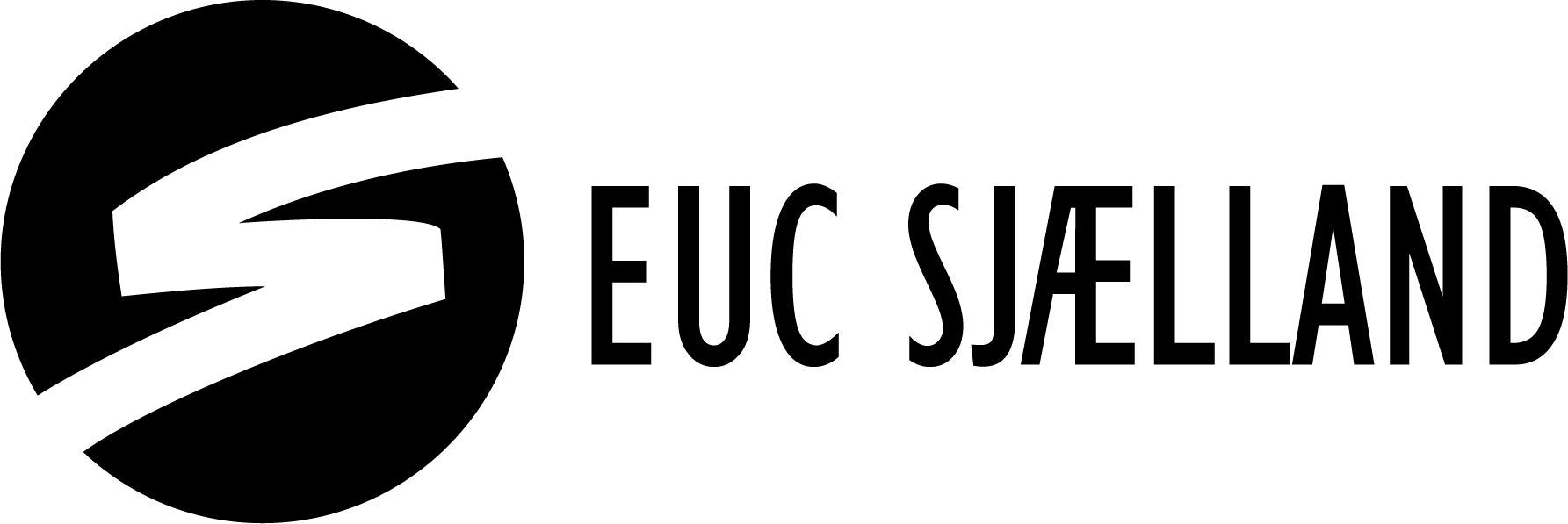 Grundforløb 1
Elevtallet på GF1 steg med 25% fra 2019 til 2020, denne fremgang er næsten bibeholdt i 2021
Sammenlignet med 2020 er frafaldet steget både under GF1 og i overgangen til GF2I 2021 overgik 67% af eleverne til GF2, i 2020 lå det på 73 % og i 2019 var det 68 %Ses på antallet af elever overgik 308 elever til GF2 i 2021, i 2020 var det 348, mens det i 2019 var 259 elever
Grundforløb 2
Fra 2019 til 2020 steg antallet af elever på GF2 med 236, elevtallet er ikke fasthold i 2021. Der startede 964 elever mod 1038 i 2020.
Andelen af elever, der fortsætter fra GF2 til HF lå i 2019 og i 2021 på 49%, dog forventes det at andelen vokser i 2021, idet skæringstidspunktet for opgørelsen endnu ikke var nået ved datatrækSes på antallet af elever er der for nuværende overgået 472 elever til HF i 2021. I 2020 var det 467 elever og i 2019 393 elever
Socioøkonomisk reference 2019
EUC Sjællands løfteevne opgøres årligt i en sociopøkonomiske reference. Her angives det, hvor stor en andel af eleverne, der forventes at falde fra før hovedforløbet, når der er taget højde for elevernes socioøkonomiske baggrund. Referencen opgøres på hovedområde og afdeling/adresse.
Skolen klarer sig signifikant bedre på alle afdelinger og for begge hovedområder. Flere elever overgår til HF end det forventelige ifølge den socioøkonomiske reference 2019
Samlet vurdering Informationsindsamling EUD 2021, EUC Sjælland
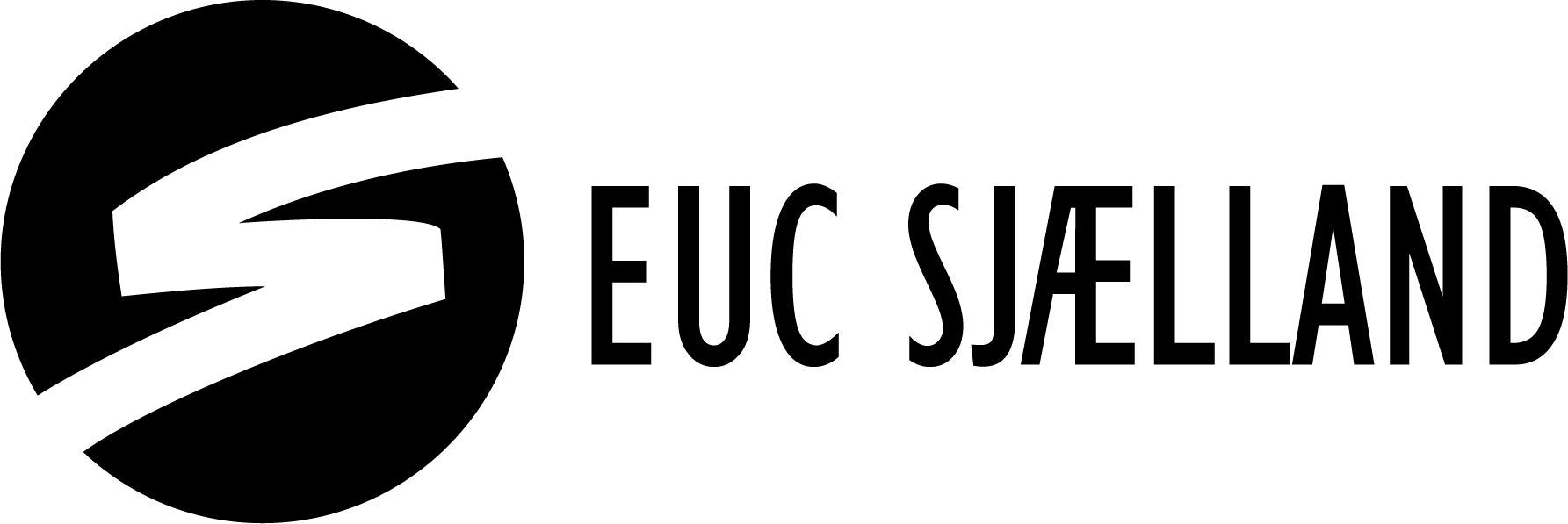 EUC Sjælland vil fortsætte arbejdet med at styrke
Tilliden til skolen, uddannelserne og eleverne og arbejde ud fra værdien:EUC Sjælland ”Et godt sted at være - et godt sted at lære”
Gennemførelse og frafald gennem de seneste tre år 
Stigningen i elevtallet på grundforløbene er til dels fastholdt i 2021, og det indvirker positivt på antallet af elever, der fortsætter på hovedforløb
Andelen af grundforløbselever (både GF1 og GF2), der fortsætter på skolen ligger på niveau med 2019. I 2020 lå andelen højere på GF1, mens den lå lavere på GF2 end året før 
Selvevaluering
EUC Sjælland har øget elevtilgangen de seneste par år, mens andelen af elever som fortsætter uddannelse på skolen ligger nogenlunde stabilt
For at fastholde flere elever på grundforløbene og styrke andelen af elever, som fortsætter i uddannelse på henholdsvis GF2 og HF, vil EUC Sjælland med udgangspunkt i data om frafald og gennemførsel samt forløbsevalueringer med elever, lærere og ledere identificere forskellige tiltag til opfølgningsplanen for 2022-2023